Markov Decision Process
Chia-Yi Su
Department of Electronic Engineering
National Kaohsiung University of Science and Technology
February 2022
National Kaohsiung University of Science and Technology
1
Course Outline
Introduction to Reinforcement Learning
Markov Decision Processes
Planning by Dynamic Programming
Model-Free Prediction
Model-Free Control
Neural Network
Value Function Approximation
Policy Gradient
February 2022
National Kaohsiung University of Science and Technology
2
Today’s Agenda
Markov Process
Markov Reward Process
Markov Decision Process
Extensions to MDPs
February 2022
National Kaohsiung University of Science and Technology
3
Markov Process
February 2022
National Kaohsiung University of Science and Technology
4
Introduction to MDPs
MDPs are to describe an environment for reinforcement learning mathematically.
MDP environments are fully observable.
i.e. The environment state is fully known.
Almost all RL problems can be treated as MDP problems.
February 2022
National Kaohsiung University of Science and Technology
5
Markov Property
February 2022
National Kaohsiung University of Science and Technology
6
State Transition Matrix
to
February 2022
National Kaohsiung University of Science and Technology
7
Markov Process
February 2022
National Kaohsiung University of Science and Technology
8
Example: Student Markov Chain
February 2022
National Kaohsiung University of Science and Technology
9
Example: Student Markov Transition Matrix
February 2022
National Kaohsiung University of Science and Technology
10
Markov Reward Process
February 2022
National Kaohsiung University of Science and Technology
11
Markov Reward Process
February 2022
National Kaohsiung University of Science and Technology
12
Example: Student MRP
February 2022
National Kaohsiung University of Science and Technology
13
Return
February 2022
National Kaohsiung University of Science and Technology
14
Why Discounted Factor?
Convenient to discount rewards mathematically
Avoids infinites returns in cyclic Markov processes
The uncertainty of the future
Immediate rewards may be preferred in some cases.
Financial Investment
Human Behavior
It’s sometimes better to use undiscounted reward.
February 2022
National Kaohsiung University of Science and Technology
15
Value Function
February 2022
National Kaohsiung University of Science and Technology
16
Example: Student MRP Returns
February 2022
National Kaohsiung University of Science and Technology
17
Example: State-Value Function for Student MRP
February 2022
National Kaohsiung University of Science and Technology
18
Example: State-Value Function for Student MRP
February 2022
National Kaohsiung University of Science and Technology
19
Bellman Equation for MRPs
February 2022
National Kaohsiung University of Science and Technology
20
Bellman Equation for MRPs
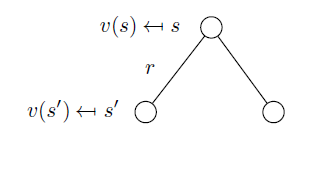 February 2022
National Kaohsiung University of Science and Technology
21
Bellman Equation for MRPs
February 2022
National Kaohsiung University of Science and Technology
22
Vectorzied Representation of Bellman Equation
February 2022
National Kaohsiung University of Science and Technology
23
How to solve the Bellman Equation?
February 2022
National Kaohsiung University of Science and Technology
24
Markov Decision Process
February 2022
National Kaohsiung University of Science and Technology
25
Markov Decision Process
February 2022
National Kaohsiung University of Science and Technology
26
Example: Student MDP
February 2022
National Kaohsiung University of Science and Technology
27
Policies
February 2022
National Kaohsiung University of Science and Technology
28
Policies
February 2022
National Kaohsiung University of Science and Technology
29
Value Function
February 2022
National Kaohsiung University of Science and Technology
30
Bellman Expectation Equation
February 2022
National Kaohsiung University of Science and Technology
31
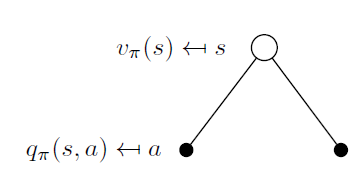 February 2022
National Kaohsiung University of Science and Technology
32
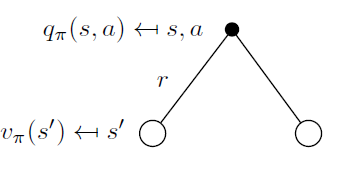 February 2022
National Kaohsiung University of Science and Technology
33
Example: Bellman Expectation Equation in Student MDP
February 2022
National Kaohsiung University of Science and Technology
34
Optimal Value Function
February 2022
National Kaohsiung University of Science and Technology
35
Example: Optimal Value Function for Student MDP
February 2022
National Kaohsiung University of Science and Technology
36
Example: Optimal Action-Value Function for Student MDP
February 2022
National Kaohsiung University of Science and Technology
37
Optimal Policy
February 2022
National Kaohsiung University of Science and Technology
38
Finding an Optimal Policy
February 2022
National Kaohsiung University of Science and Technology
39
Example: Optimal Policy for Student MDP
February 2022
National Kaohsiung University of Science and Technology
40
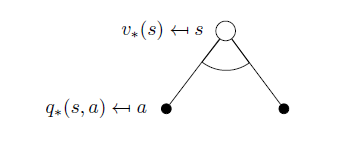 February 2022
National Kaohsiung University of Science and Technology
41
February 2022
National Kaohsiung University of Science and Technology
42
Example: Bellman Optimality Equation in Student MDP
February 2022
National Kaohsiung University of Science and Technology
43
Solving the Bellman Optimality Equation
Bellman Optimality Equation is non-linear.
Therefore: Bellman Optimality Equation will be solved by using iterative methods:
Value Iteration
Policy Iteration
Q-Learning
Sarsa
February 2022
National Kaohsiung University of Science and Technology
44
Extensions to MDPs
February 2022
National Kaohsiung University of Science and Technology
45
Extensions to MDPs
Infinite and continuous MDPs
Partially observable MDPs
Undiscounted, average reward MDPs
February 2022
National Kaohsiung University of Science and Technology
46
References
Silver, Introduction to Reinforcement Learning with David Silver, DeepMind x UCL.
February 2022
National Kaohsiung University of Science and Technology
47